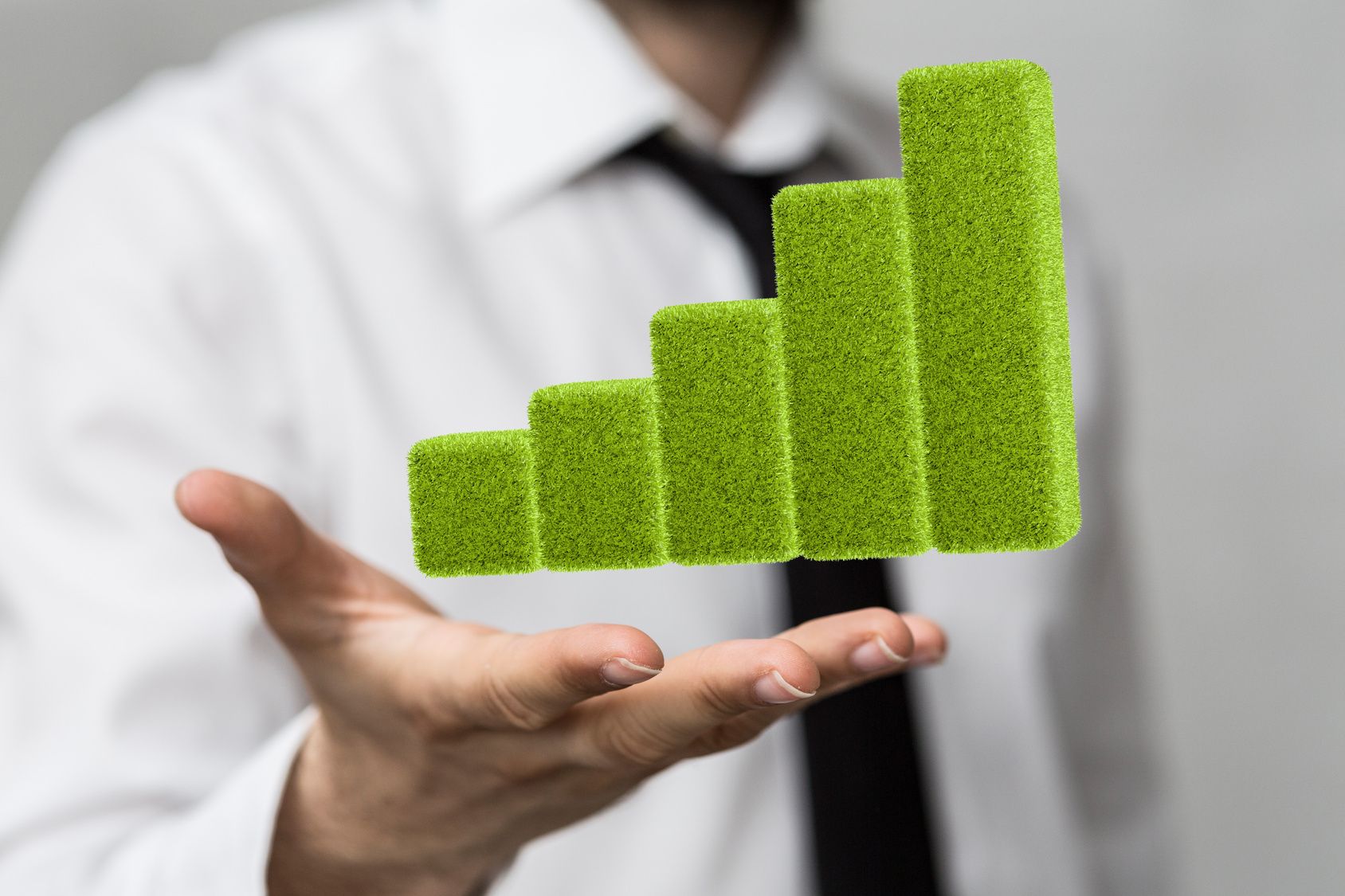 Z a i n w e s t u j m y   r a z e m   w   ś r o d o w i s k o
Narodowy Fundusz Ochrony Środowiska i Gospodarki Wodnej w polskim systemie finansowania ochrony środowiska
w obszarze gospodarki wodno-ściekowej
dr Kazimierz Kujda
Prezes Zarządu NFOŚiGW
Lwów, 5 października 2017 r.
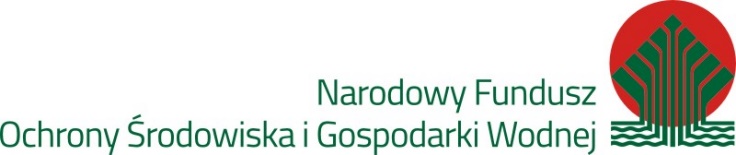 Udział Narodowego Funduszu w finansowaniu gospodarki wodno-ściekowej, w tym w realizacji KPOŚK
1.  Udział Narodowego Funduszu w finansowaniu gospodarki wodno-ściekowej w latach 1989-2016, w tym z wykorzystaniem środków Unii Europejskiej:
liczba zawartych umów – ok. 4 000,
kwota zawartych umów – ponad 7,2 mld euro,
wartość dofinansowanych przedsięwzięć – 20,8 mld euro.
Efekty rzeczowe i ekologiczne:
budowa, rozbudowa i modernizacja oczyszczalni ścieków – ponad 1 600 szt.,
systemy kanalizacyjne – ok. 83 tys. km,
usunięty ładunek zanieczyszczeń – ponad 20 mln RLM.
2.  Co teraz robimy w PO IiŚ 2014-2020 – działanie 2.3 (Gospodarka wodno-ściekowa w aglomeracjach)?
208 podpisanych umów, na kwotę dofinansowania UE – 941 mln euro, wartość projektów 1,8 mld euro,
508 złożonych wniosków na wnioskowaną kwotę dofinansowania UE 2,4 mld euro.
Uwarunkowania w zakresie ochrony środowiska w obszarze gospodarki wodno-ściekowej w Polsce
1.  Dyrektywa 91/271/EWG – jedna z ważniejszych dyrektyw Unii Europejskie dotycząca oczyszczania ścieków komunalnych
2.  Krajowy Program Oczyszczania Ścieków Komunalnych (KPOŚK) – główny instrument wdrażania tej dyrektywy w Polsce:
został opracowany w 2003 r.,
w lipcu 2017 r. została przyjęta przez Rząd Polski już jego 5. aktualizacja,
liczba wyznaczonych aglomeracji objętych programem – 1 502,
liczba komunalnych oczyszczalni ścieków – 1 769,
sumaryczna liczba RLM w aglomeracjach – 38,8 mln.
Projekt „Zaopatrzenie w wodę i oczyszczanie ścieków w Warszawie”
Projekt „Czajka”
faza I i II – koszt całkowity – 190 mln euro – realizacja w latach 2004-2010,
faza III – koszt całkowity – 632 mln euro – realizacja w latach 2005-2012,
faza IV – koszt całkowity – 350 mln euro – realizacja w latach 2008-2015,
faza V – koszt całkowity – 200 mln euro – realizacja w latach 2016-2021,
faza VI – koszt całkowity – 235 mln euro – wrzesień 2017 r. – podpisanie umowy o dofinansowanie – planowany okres realizacji 2015-2023,
koszt całkowity faz I-VI – 1.607 mln euro.
Dziękuję za uwagę
www.nfosigw.gov.pl